Hebrews 12:22–24
22 But you have come to Mount Zion and to the city of the living God, the heavenly Jerusalem, and to innumerable angels in festal gathering, 23 and to the assembly of the firstborn who are enrolled in heaven, and to God, the judge of all, and to the spirits of the righteous made perfect…
Hebrews 12:22–24
… and to Jesus, the mediator of a new covenant, and to the sprinkled blood that speaks a better word than the blood of Abel.
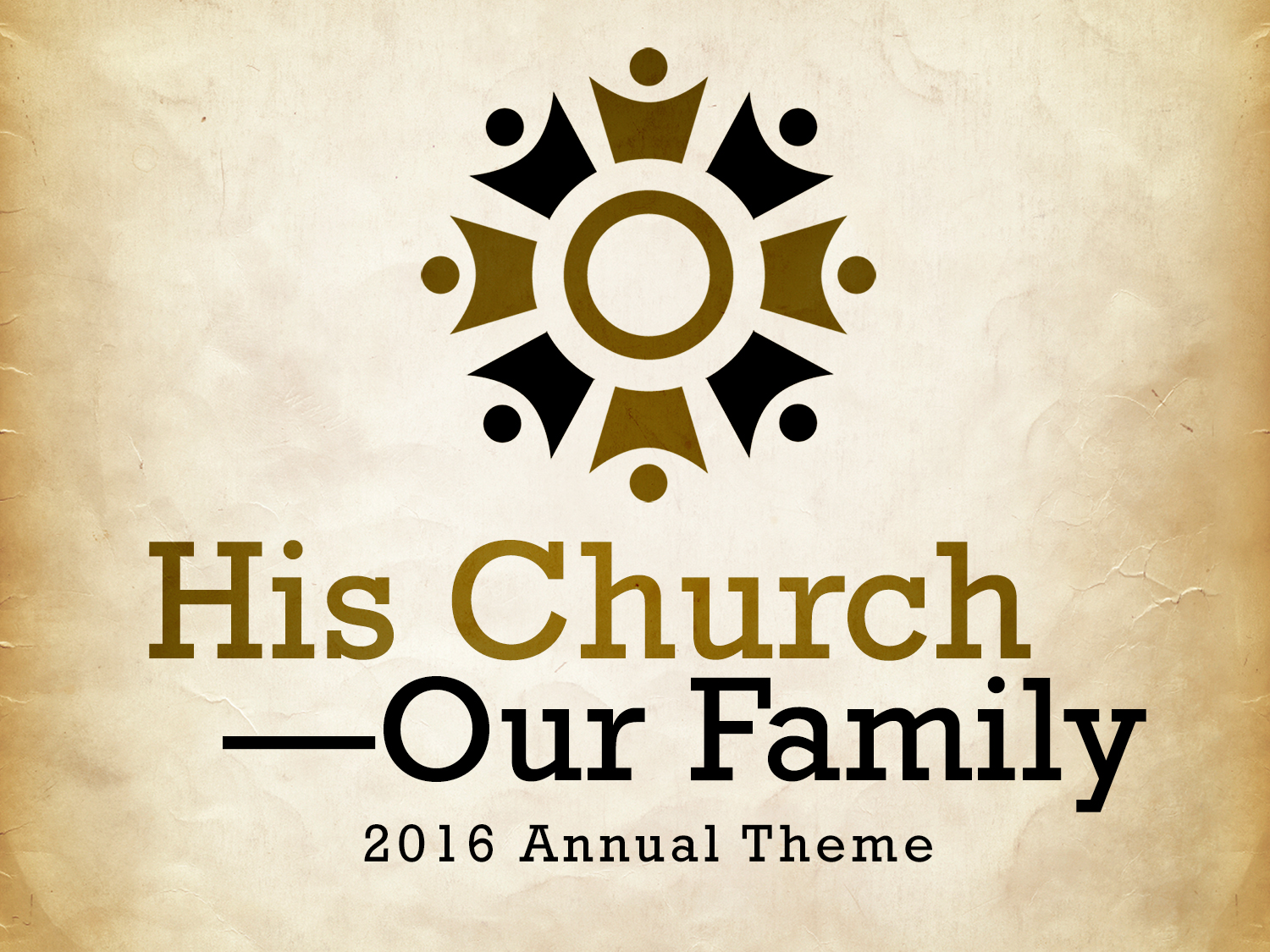 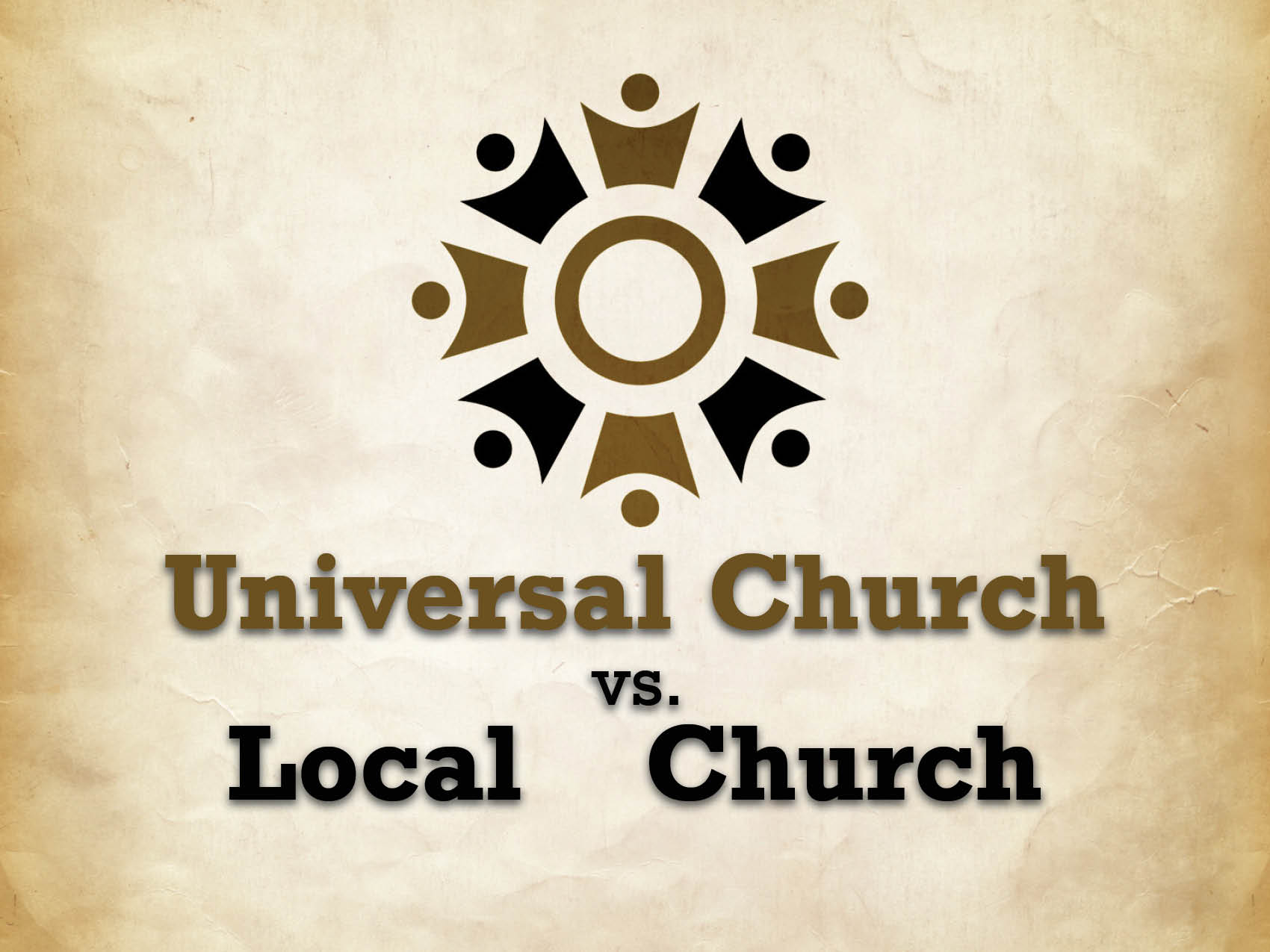 What is the universal church?
Matthew 16:18
Hebrews 12:22–24
It is a group of saved people that belong to Christ.
What is the local church?
It is a smaller group of Christians in a specific geographical location. 
1 Corinthians 1:1–3
Differences between the Local Church and Universal Church…
There is a different fellowship.
There is a difference in how one enters.
There is a difference in enrollment.
There is a difference in effect of death.
There is a difference in beginning and founder.
Differences between the Local Church and Universal Church…
There is a difference in number. 
There is a difference in divisibility.
There is a difference in shepherds. 
There is a difference in work.